Geometry Chapter 8
Objectives:
To learn about the exterior angle of a triangle.
To learn about angles in parallel lines and intersecting lines.
Angles in a triangle
Angles in a triangle add up to 180o.
Example: find the missing angle.
Answer:
Sum of the known angles is 
70o + 50o = 120o

Angle ‘a’ = 180o − 120o = 60o   because angles  in a 
triangle add up to 180o.
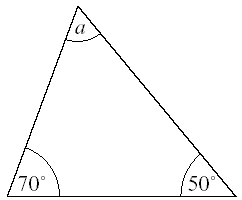 To review watch the video below: https://www.youtube.com/watch?v=mLeNaZcy-hE
Exterior angles
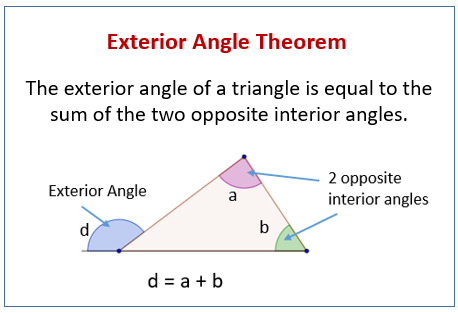 Exterior Angle of a Triangle - YouTube
Example: find the missing angles.
Answer:
Angle ‘a’= 180o − 61o = 119o supplementary 
angles on a straight line

Angle ‘b’ = 61o + 65o = 126o

Angle ‘c’ = 180o − 65o = 115o 
supplementary angles on a straight line
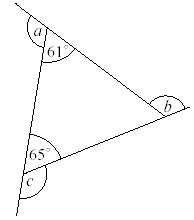 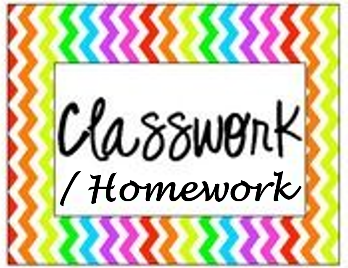 P. 128 Ex.8A:
Q1
Q3 
Q5 (a)
Q6
Things to remember:
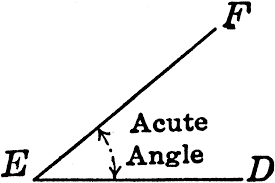 Angles less than 90o are called acute angles.
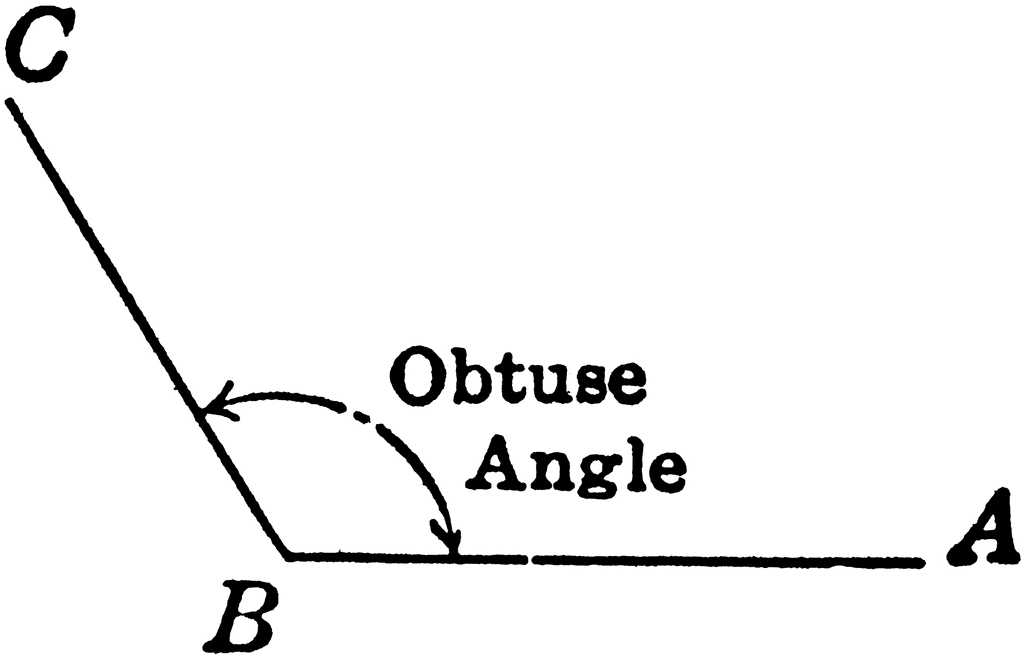 Angles more than 90o and less than 180o are called obtuse angles.
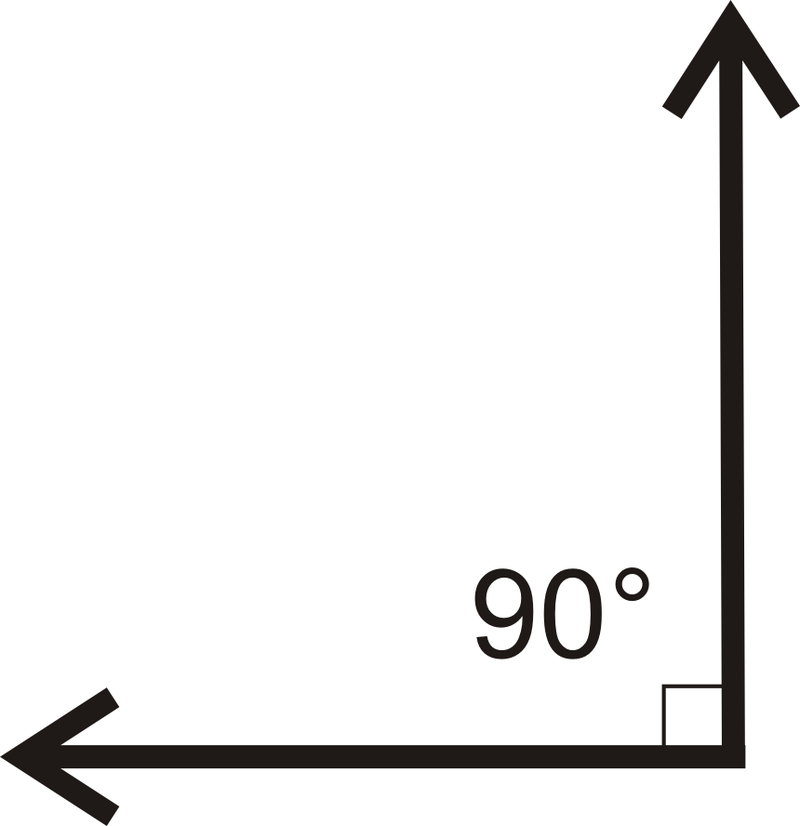 A 90o angle is called a right angle. Angles that add up to 90o are called complementary angles.
An angle greater than 180o and less than 360o is called a reflex angle.
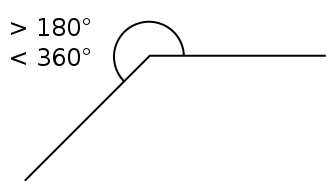 Angles  on a straight line add up to 180o. They are called supplementary angles.
Example: calculate the missing angle.
Answer:
Sum of the two angles is 30o + 50o = 80o

Angle ‘b’ = 180o − 80o = 100o  because they are 
supplementary angles on a straight line.
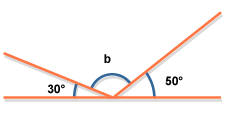 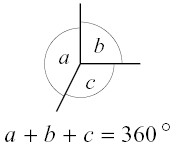 Angles around a point add up to 360o.
Example: calculate the missing angle.
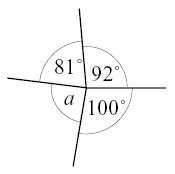 Answer:
Sum of the known angles is 
81o + 92o + 100o  = 273o

Angle ‘a’ = 360o − 273o = 87o   because angles around a 
point add up to 360o.
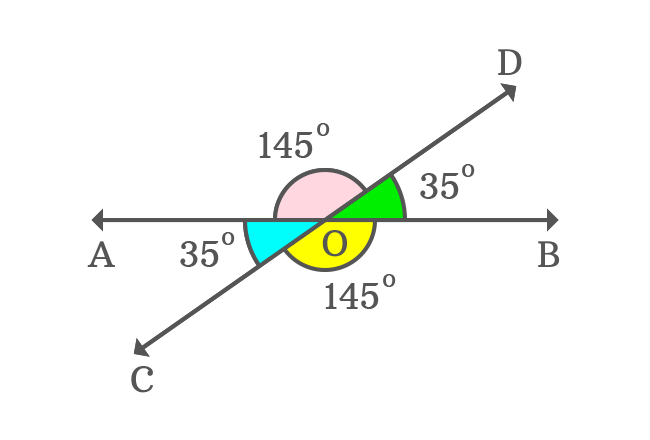 When two lines intersect, every two opposite angles are equal. These are called vertically opposite angles.
To review watch the two videos below: https://www.youtube.com/watch?v=DGKwdHMiqCg&t=269s

https://www.youtube.com/watch?v=_n3KZR1DSEo
Parallel Lines
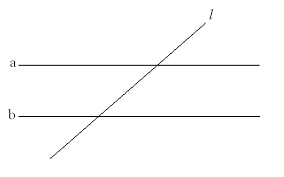 When a line crosses two parallel lines  such as this diagram you get other properties.
1st property: alternate angles, resembles the letter “Z”.  There will be two obtuse equal angles and two acute equal angles.
2nd property: corresponding angles, resembles the letter “F”. There will be two obtuse equal angles and two acute equal angles.
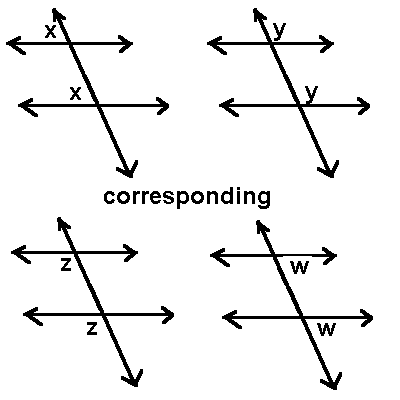 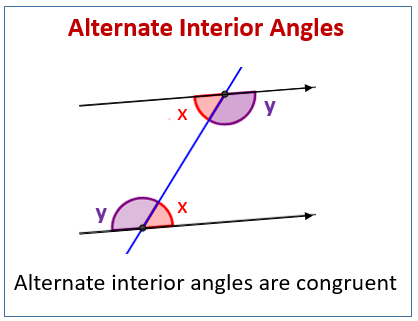 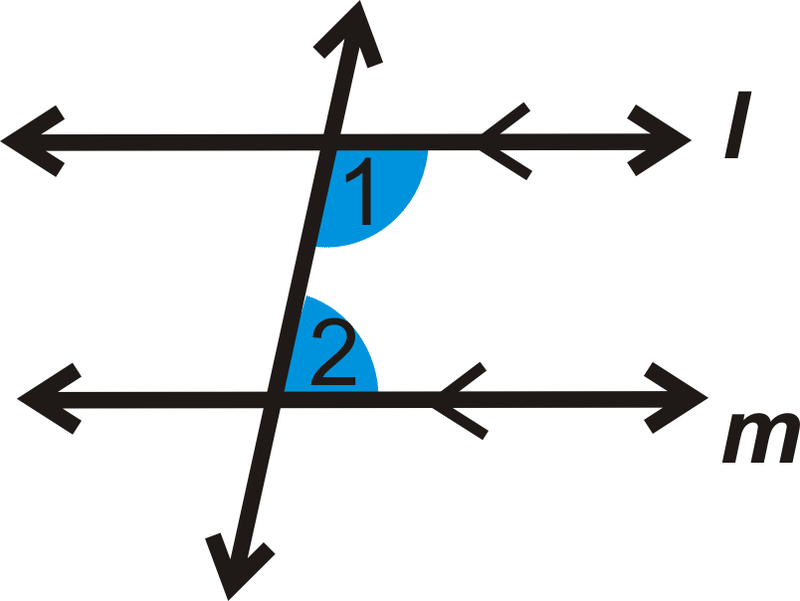 3rd property: same side interior supplementary angles (allied angles), resembles the letter “C”. These angles add up to 180o. So 1 + 2 = 180o
Example: calculate the missing angles.
Answer:
X= 74o Alternate with the given angle

Y = 74o vertically opposite with the  given angle 
OR  Y = 74o corresponding with angle ‘X’

Z= 180o − 74o = 106o supplementary with the given angle on a straight line
OR  Z= 180o − 74o = 106o allied angle with ‘X’.
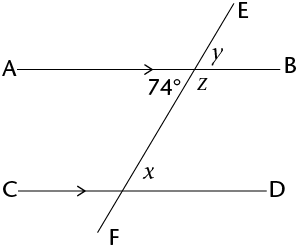 To review watch the videos below:
	Corresponding angles: https://www.youtube.com/watch?v=fhvR6lzy_jg
	Alternate angles: https://www.youtube.com/watch?v=-BPdBfwFgUM
Angles in quadrilaterals
Angles in quadrilaterals add up to 360o.
Example: find the missing angles.
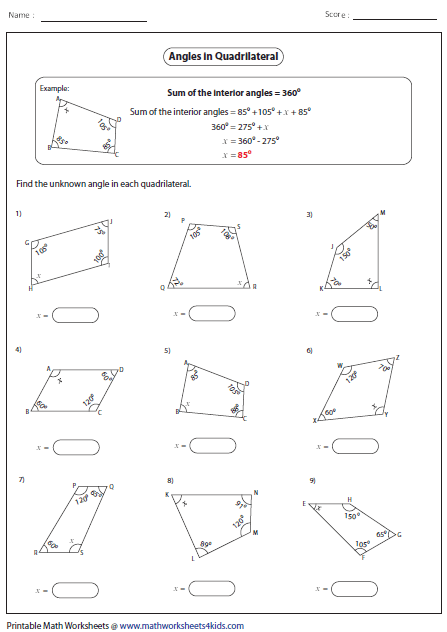 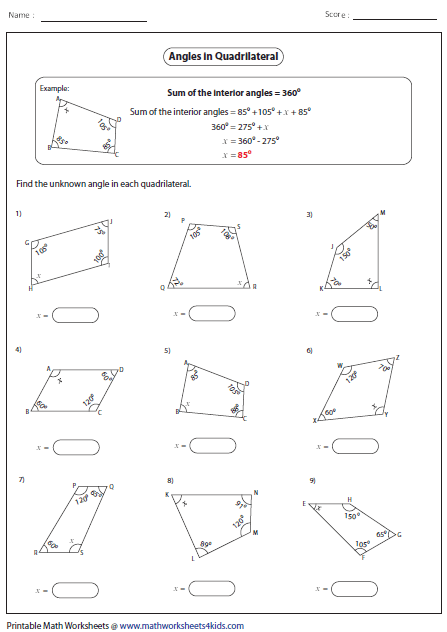 Answer:
Angle ‘x’=120o because opposite angles
in a Parallelogram are equal.
Answer:
Sum of angles =120o + 60o + 70o = 250o 
Angle ‘x’ = 360o − 250o = 110o
To review watch the video below: 
https://www.youtube.com/watch?v=yiREqzDsMP8&t=7s
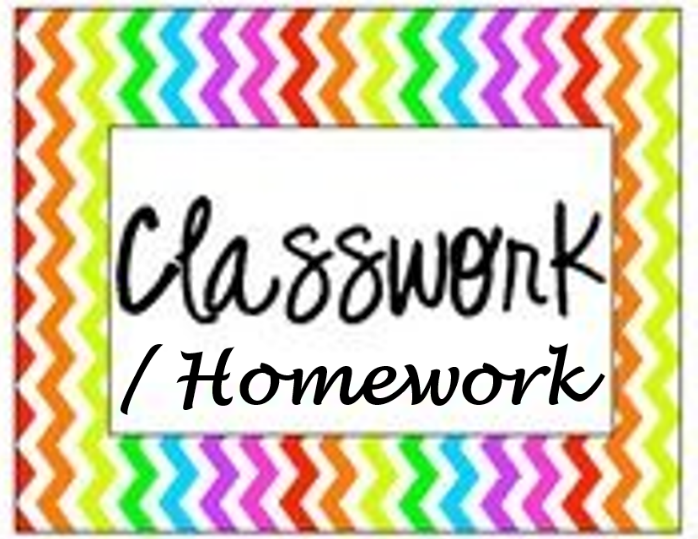 P. 131 Ex.8B
Q1
Q2
Q3 (a, c) 
Q. 5
Q6 (b, c)
Q7
Q10 (a)
Types of Triangles
Things you should always remember 
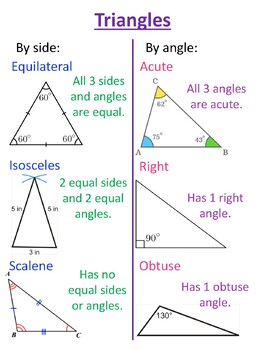 Things you should always remember 
Quadrilaterals
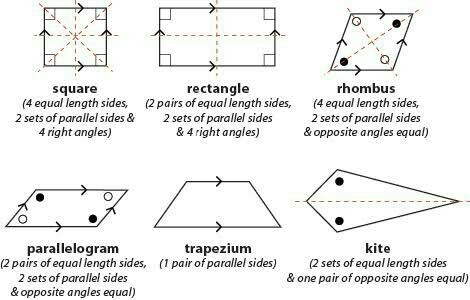